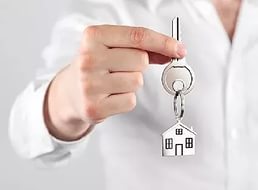 КАК ПРАВИЛЬНО СДАТЬ КВАРТИРУ В АРЕНДУ
Главами 34 и 35 ГК РФ регламентируется базовый комплекс отношений, возникающих при возмездном предоставлении во временное пользование (аренду и наем) недвижимости жилого назначения.

	Поскольку данные виды договорных отношений носят возмездный характер и арендодатель получает доход, то следует учитывать и требования налогового законодательства.

	Исходя из правового статуса собственника квартиры, полученный доход облагается:

Налогом на доходы физических лиц 
(глава 23 НК РФ)
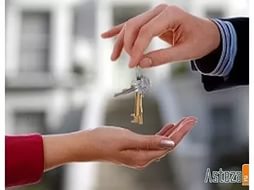 Если Вы сдаете квартиру (комнату, земельный участок, дачу, нежилое помещение, транспортное средство и другого имущество), как правило, по закону Вам надо подать налоговую декларацию и уплатить налоги. Если Вы сдаете квартиру не как предприниматель, Вам надо заполнять, - декларацию  по форме 3-НДФЛ. А налог, который Вам надо уплатить с доходов, - НДФЛ (налог на доходы физических лиц). Иначе такой налог еще называют "подоходный налог".
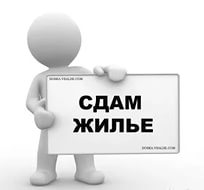 Когда и куда подается декларация

	Декларация (ф. 3-НДФЛ), как правило, подается по окончании календарного года, в котором Вы получали доход от сдачи квартиры. По окончании года, но не позднее 30 апреля года, следующего за тем, в котором Вы получили доход.  Декларация, как правило, подается в налоговую инспекцию по месту Вашей постоянной регистрации (даже если жилье, которое Вы сдаете, находится в другом месте).
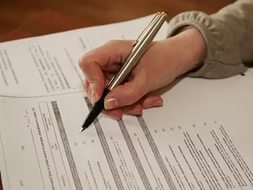 Когда и в каком размере платятся налоги

	Налог на доходы Вам нужно будет заплатить самостоятельно. То есть это – Ваша обязанность, и Вы должны заплатить налог сами, не дожидаясь, пока налоговая инспекция пришлет Вам уведомление. Сроки уплаты налога не такие, как для подачи декларации. 

Налог надо заплатить не позднее 15 июля года, следующего за тем, в котором Вы получили доход. 

Налог для так называемых налоговых резидентов составляет
 13%. Как правило, налоговый резидент, независимо от гражданства, - это тот, кто постоянно живет в России (если точнее, провел в том календарном году, в котором был получен доход от сдачи жилья, больше полугода в России).
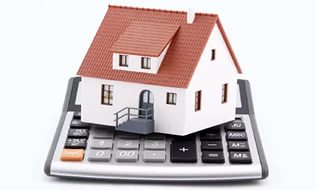 Пример
	Мария Ивановна  на протяжении всего 2016 года сдавала квартиру, которая находится в г.Валуйки, за 15 000 рублей в месяц. По окончании 2016 года Мария Ивановна до 30 апреля 2017 года должна самостоятельно заполнить налоговую декларацию по форме        3-НДФЛ. К декларации приложить  копию (не заверенную нотариально) договора аренды, сделанную самостоятельно. Декларацию и копию договора возможно отправить по почте, чтобы не терять времени на "поход" в инспекцию. До 15 июля 2017 года необходимо самостоятельно заплатила 23 400 рублей налога на доходы (по ставке 13%) .
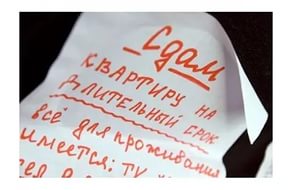 Как законно сдать квартиру?

	Правильные действия арендодателя позволят не только избежать проблем с законом, но и всецело защитить свои интересы и избежать непредвиденных убытков.
	Основным документом, регулирующим отношения между собственником и предполагаемыми жильцами квартиры, является ДОГОВОР.
	Если пользователем жилья будет физическое лицо, то оформляется договор найма жилья.
	С юрлицом заключается договор аренды. Для любого из этих документов необходимо соблюсти письменную форму.
	Договора, заключенные на срок, равный или превышающий один год, подлежат государственной регистрации.

	Оформить договор найма (поднайма) жилого помещения можно в  Муниципальном автономном учреждении "Многофункциональный центр предоставления государственных и муниципальных услуг" муниципального района "Город Валуйки и Валуйский район" Белгородской области 

Адрес: 309996, г. Валуйки, ул. Пролетарская, д. 1/2
Телефон: +7(47236)3-69-57
Сайт: www.valmfc.ru
График работы: пн - 08:00-20:00, вт-пт - 08:00-17:00, сб - 08:00-13:00, без пер.
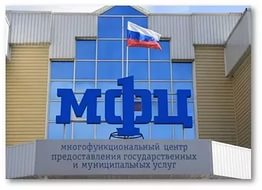 Ответственность за неуплату налогов

	Налоговым законодательством закреплена финансовая ответственность за незаконную сдачу квартиры в аренду в виде штрафа за:
	Неисполнение обязанности по уплате налога (статья 122 НК РФ) – от 20 до 40% (если правонарушение совершено умышленно) от суммы неуплаченного налогового платежа;
	Непредставление декларации (статья 119 НК РФ) – 5% от взноса, подлежащего перечислению за каждый месяц задержки, но не более 30% и не менее тысячи рублей.
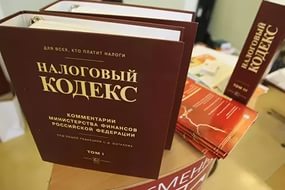 Куда жаловаться?
	Зачастую собственники, сдавая жилье, озабочены лишь извлечением максимальной прибыли и пренебрегают оформлением договорных отношений с нанимателем. Вследствие такой беспечности страдает не только бюджет от недополученных налогов, но и соседи из-за поведения съемщиков.
Куда жаловаться на соседей, сдающих квартиру в аренду незаконно?
Для разрешения ситуации заинтересованные лица (соседи) могут обратиться с жалобой в соответствующие государственные органы.
	В первую очередь рекомендуется обратиться с заявлением к участковому, который уполномочен проверить основания проживания граждан в квартире.
	Если в квартире незаконно проживают иностранные граждане имеет смысл написать жалобу в управление по вопросам миграции Министерства внутренних дел РФ.
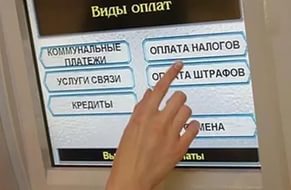 Подробную информацию по заполнению формы З-НДФЛ можно получить на сайте ИНФС России по адресу www.nalog.ru





Помните, что налоги – это важнейший финансовый инструмент любого государства, за счет которых формируется бюджет, от которого зависят многие производственные процессы, ценообразование, социальные выплаты. Каждый гражданин обязан уплачивать установленные законом налоги и сборы.
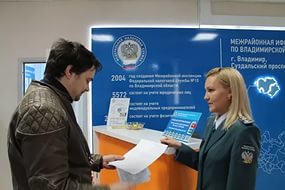